BUSINESS   PLAN
莫兰迪灰色年终总结
Lorem ipsum dolor sit amet, consectetuer adipiscing elit. Fusce posuere, magna sed pulvinar ultricies, purus lectus malesuada libero, sit amet commodo magna eros quis urnaLorem ipsum dolor sit amet,
部门：XXX
汇报：XXX
4
2
3
1
输入标题内容
输入标题内容
输入标题内容
输入标题内容
Be always as merry as ever you can, for no-one delights in an sorrowful man. for no-one delights in an sorrowful man.
Be always as merry as ever you can, for no-one delights in an sorrowful man. for no-one delights in an sorrowful man.
Be always as merry as ever you can, for no-one delights in an sorrowful man. for no-one delights in an sorrowful man.
Be always as merry as ever you can, for no-one delights in an sorrowful man. for no-one delights in an sorrowful man.
目 录
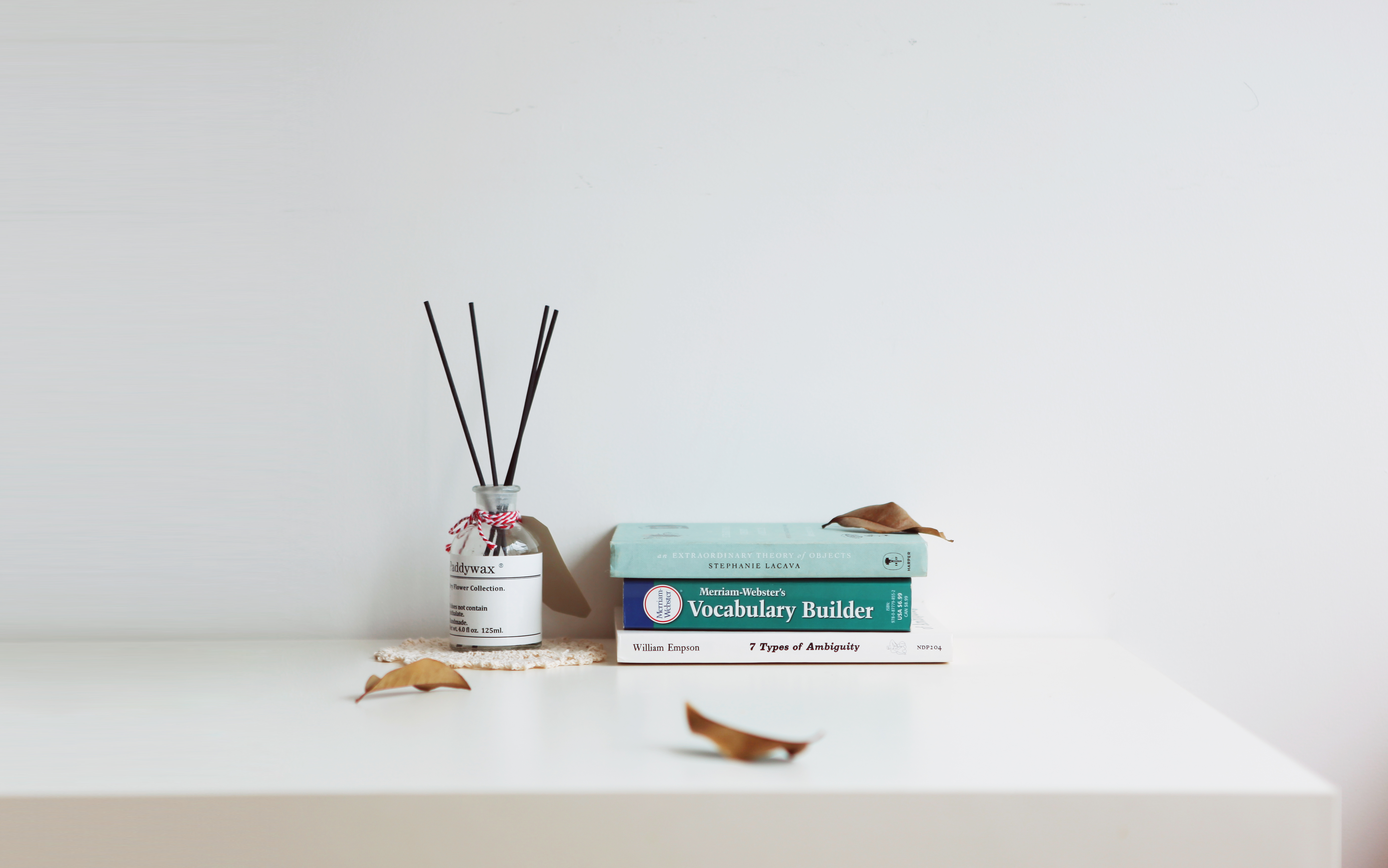 PART
01
输入你的标题
在这里输入你需要的文本内容在这里输入你需要的文本内容在这里输入你需要的文本内容在这里输入你需要的文本内容
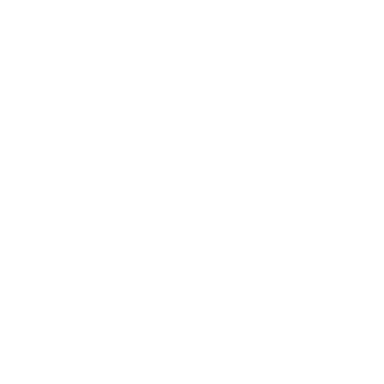 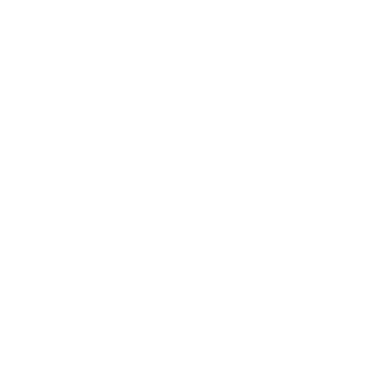 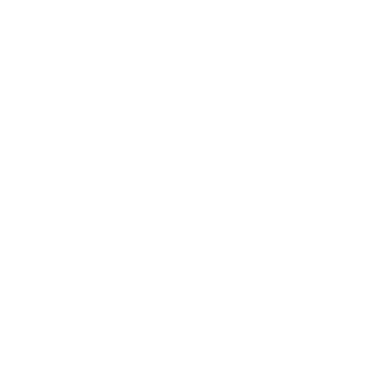 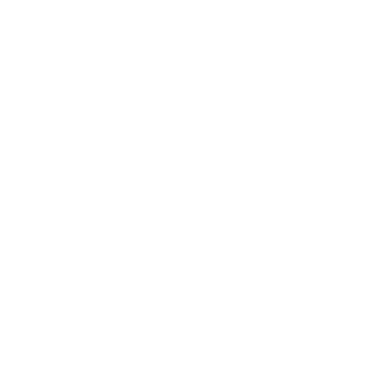 输入标题内容
Be always as merry as ever you can, for no-one delights in an sorrowful man. for no-one delights in an sorrowful man.
PLAN.A
PLAN.A
THE ORIGINAL MATERIAL PACKAGE
THE ORIGINAL MATERIAL PACKAGE
在此输入文本内容在此输入
在此输入文本内容在此输入
THE ORIGINAL MATERIAL PACKAGE NETWORK OF THE WHOLE STATION HAS EXCLUSIVE COPYRIGHT OR HAS
THE ORIGINAL MATERIAL PACKAGE NETWORK OF THE WHOLE STATION HAS EXCLUSIVE COPYRIGHT OR HAS
输入标题内容
Be always as merry as ever you can, for no-one delights in an sorrowful man. for no-one delights in an sorrowful man.
标题一
单击文本框，可修改文字内容，调整文字颜色和大小，祝你使用愉快。
标题二
单击文本框，可修改文字内容，调整文字颜色和大小，祝你使用愉快。
标题三
单击文本框，可修改文字内容，调整文字颜色和大小，祝你使用愉快。
输入标题内容
Be always as merry as ever you can, for no-one delights in an sorrowful man. for no-one delights in an sorrowful man.
PLAN.A
PLAN.B
PLAN.C
THE ORIGINAL MATERIAL PACKAGE NETWORK OF THE WHOLE
THE ORIGINAL MATERIAL PACKAGE NETWORK OF THE WHOLE
THE ORIGINAL MATERIAL PACKAGE NETWORK OF THE WHOLE
2019
2020
2021
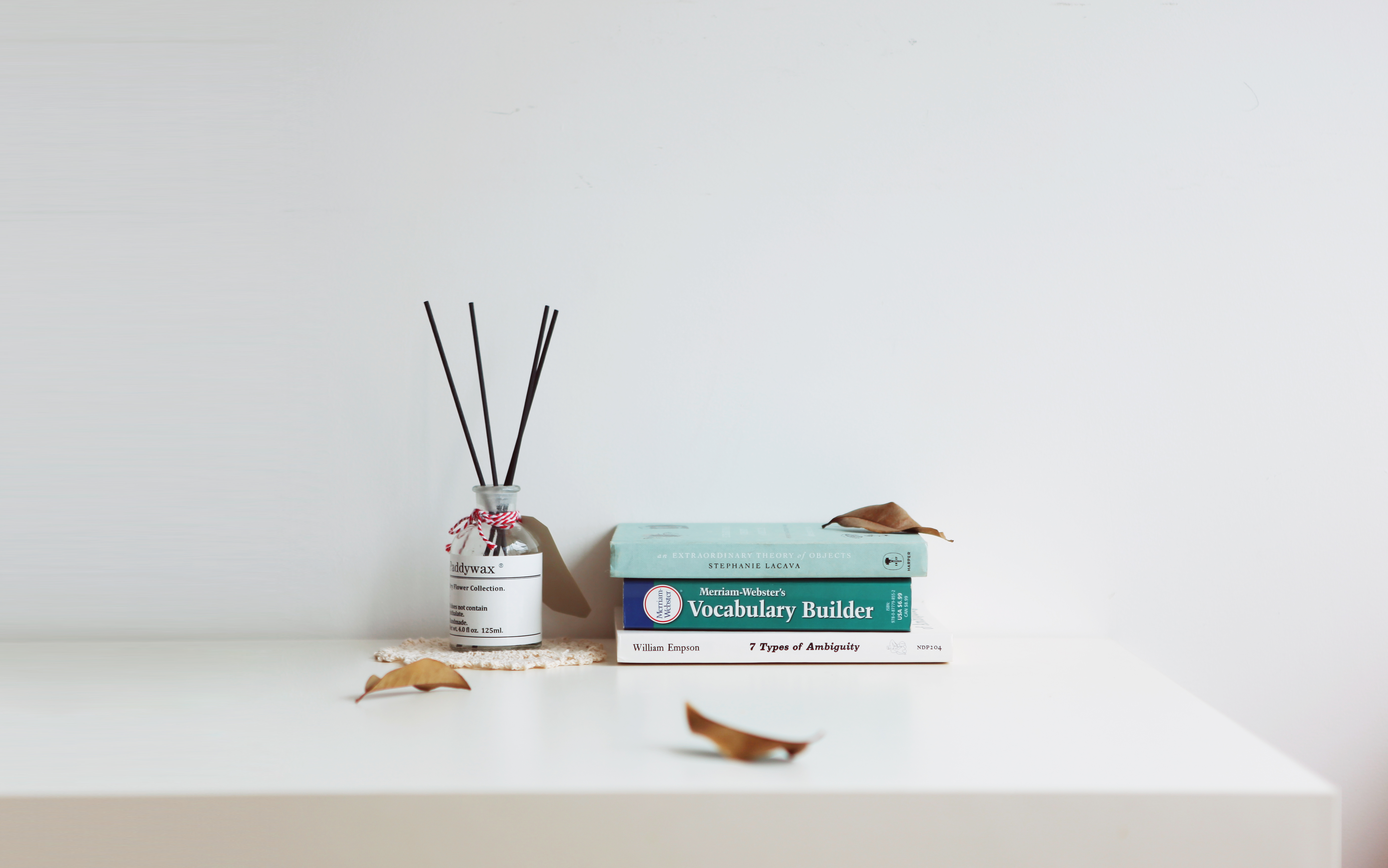 PART
02
输入你的标题
在这里输入你需要的文本内容在这里输入你需要的文本内容在这里输入你需要的文本内容在这里输入你需要的文本内容
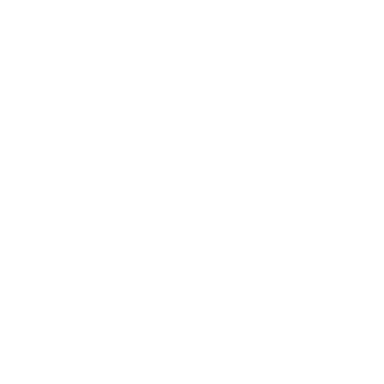 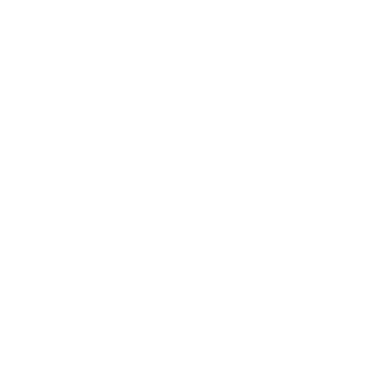 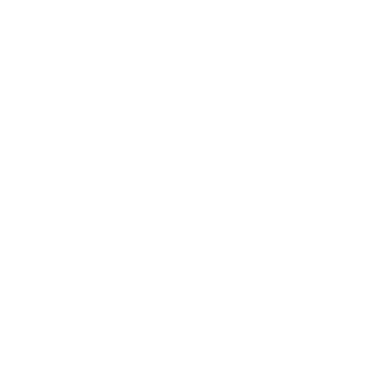 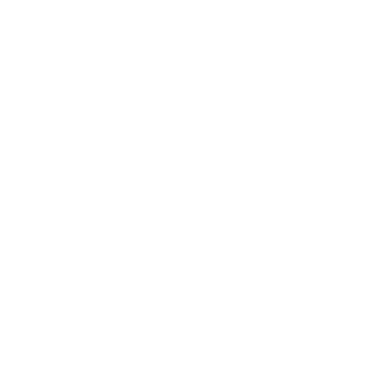 输入标题内容
Be always as merry as ever you can, for no-one delights in an sorrowful man. for no-one delights in an sorrowful man.
83%
在此输入文本
在此输入文本
在此输入文本
72%
THE ORIGINAL MATERIAL PACKAGE NETWORK OF THE WHOLE STATION HAS EXCLUSIVE COPYRIGHT OR HAS
THE ORIGINAL MATERIAL PACKAGE NETWORK OF THE WHOLE STATION HAS EXCLUSIVE COPYRIGHT OR HAS
THE ORIGINAL MATERIAL PACKAGE NETWORK OF THE WHOLE STATION HAS EXCLUSIVE COPYRIGHT OR HAS
61%
输入标题内容
Be always as merry as ever you can, for no-one delights in an sorrowful man. for no-one delights in an sorrowful man.
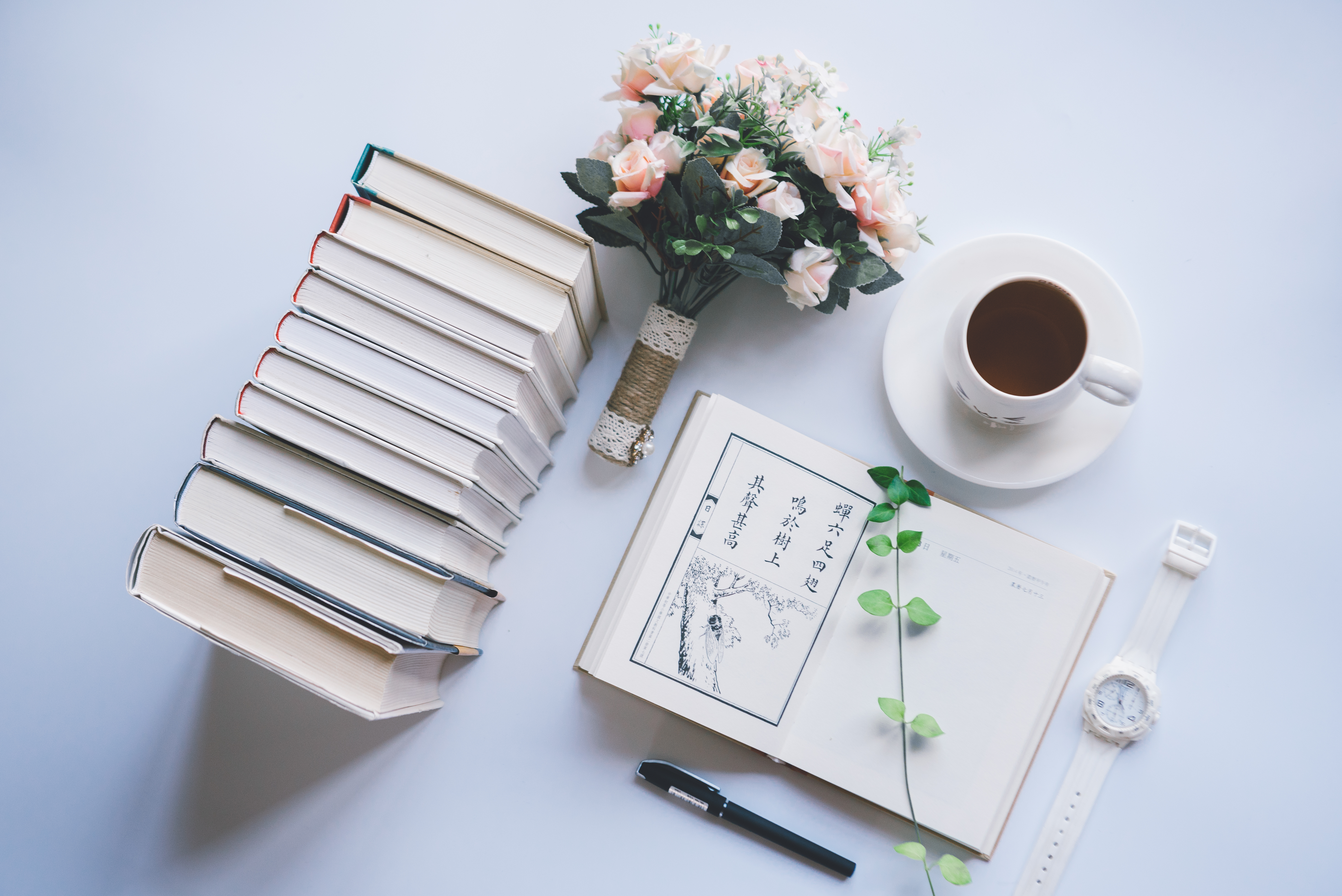 在此输入您的标题内容
在此输入文本内容在此输入
点击添加相关标题文字，点击添加相点击添加相关标题文字
点击添加相关标题文字，点击添加相点击添加相关标题文字点击添加相关标题文字，点击添加相点击添加相关标题文字
点击添加相关标题文字，点击添加相点击添加相关标题文字
点击添加相关标题文字，点击添加相点击添加相关标题文字
输入标题内容
Be always as merry as ever you can, for no-one delights in an sorrowful man. for no-one delights in an sorrowful man.
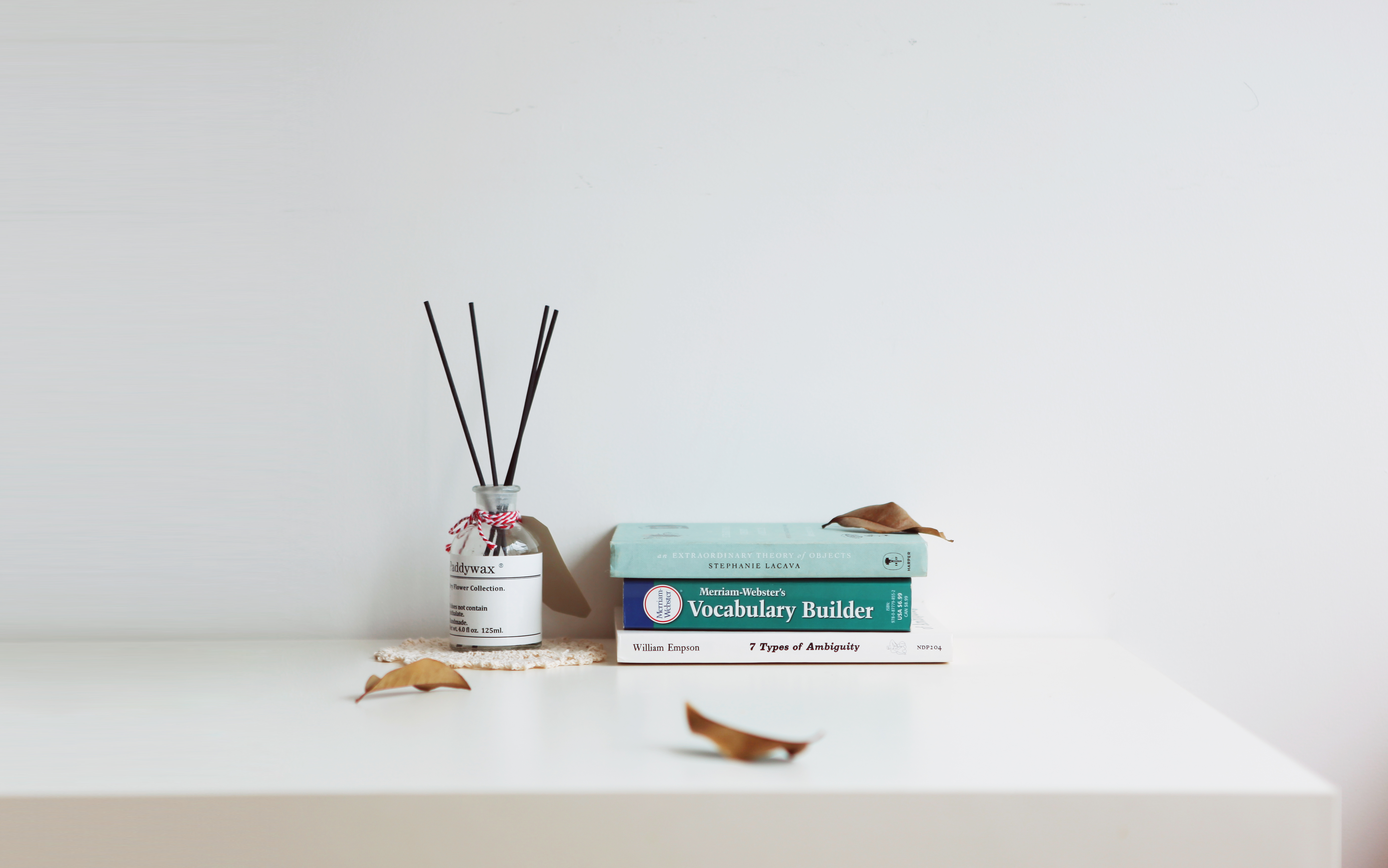 在此输入您的标题内容
PLAN.A
PLAN.B
在此输入文本内容在此输入
THE ORIGINAL MATERIAL PACKAGE.
THE ORIGINAL MATERIAL PACKAGE NETWORK OF THE WHOLE STATION HAS EXCLUSIVE COPYRIGHT OR HAS
THE ORIGINAL MATERIAL 
PACKAGE
THE ORIGINAL MATERIAL 
PACKAGE
输入标题内容
Be always as merry as ever you can, for no-one delights in an sorrowful man. for no-one delights in an sorrowful man.
在此输入您的标题内容
在此输入文本内容在此输入
THE ORIGINAL MATERIAL PACKAGE.
PLAN.A
PLAN.B
PLAN.C
THE ORIGINAL MATERIAL PACKAGE NETWORK OF THE WHOLE STATION HAS EXCLUSIVE COPYRIGHT OR HAS
THE ORIGINAL MATERIAL PACKAGE NETWORK OF THE WHOLE
THE ORIGINAL MATERIAL PACKAGE NETWORK OF THE WHOLE
THE ORIGINAL MATERIAL PACKAGE NETWORK OF THE WHOLE
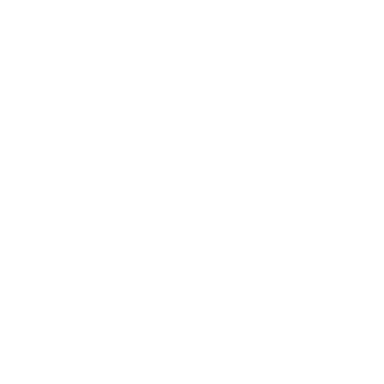 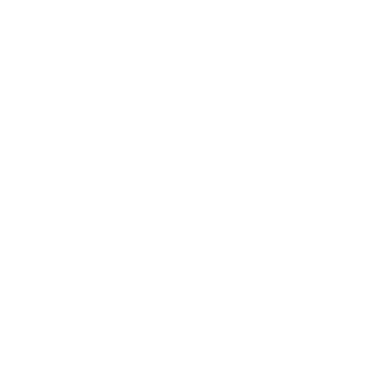 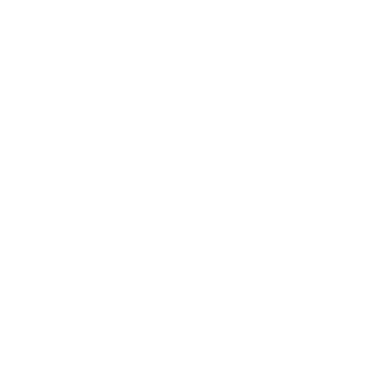 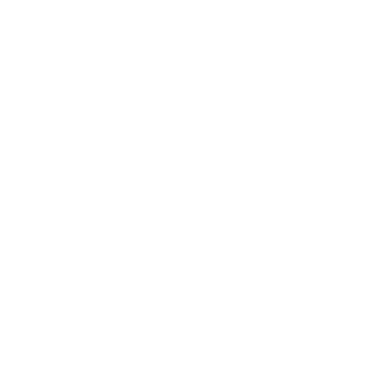 输入标题内容
Be always as merry as ever you can, for no-one delights in an sorrowful man. for no-one delights in an sorrowful man.
12%
5
在此输入文本内容在此输入
在此输入文本内容在此输入
4
点击添加相关标题文字，点击添加相点击添加相关标题文字点击添加相关标题文字，点击添加相点击添加相关标题文字
点击添加相关标题文字，点击添加相点击添加相关标题文字点击添加相关标题文字，点击添加相点击添加相关标题文字
3
2
74%
1
0
PART 1
PART 2
PART 3
PART 4
输入标题内容
Be always as merry as ever you can, for no-one delights in an sorrowful man. for no-one delights in an sorrowful man.
THE ORIGINAL MATERIAL PACKAGE NETWORK OF THE WHOLE STATION HAS EXCLUSIVE COPYRIGHT OR HAS ，THE ORIGINAL MATERIAL PACKAGE NETWORK OF THE WHOLE STATION HAS EXCLUSIVE COPYRIGHT OR HAS
PLAN.A
PLAN.A
THE ORIGINAL MATERIAL PACKAGE
THE ORIGINAL MATERIAL PACKAGE
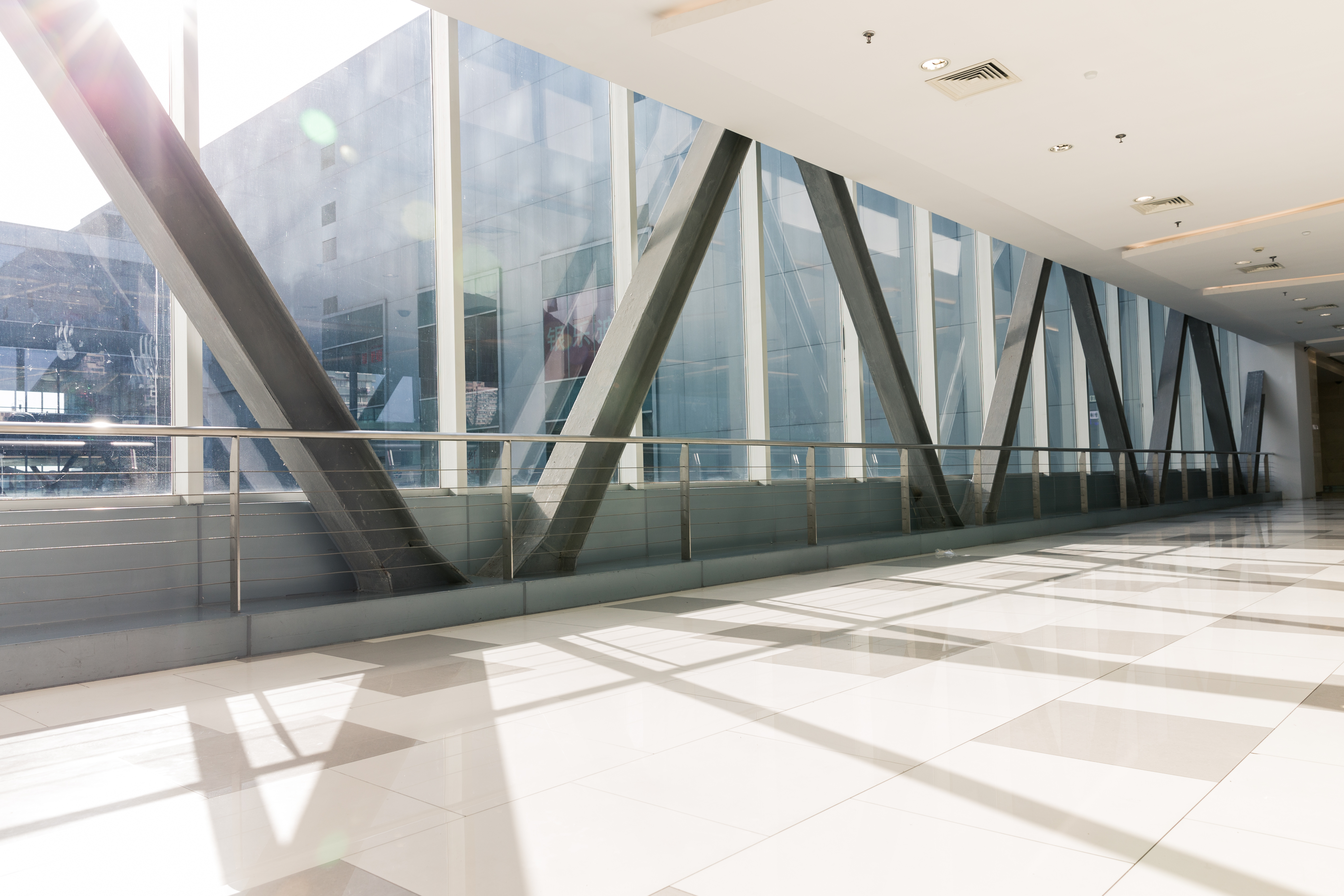 输入标题内容
Be always as merry as ever you can, for no-one delights in an sorrowful man. for no-one delights in an sorrowful man.
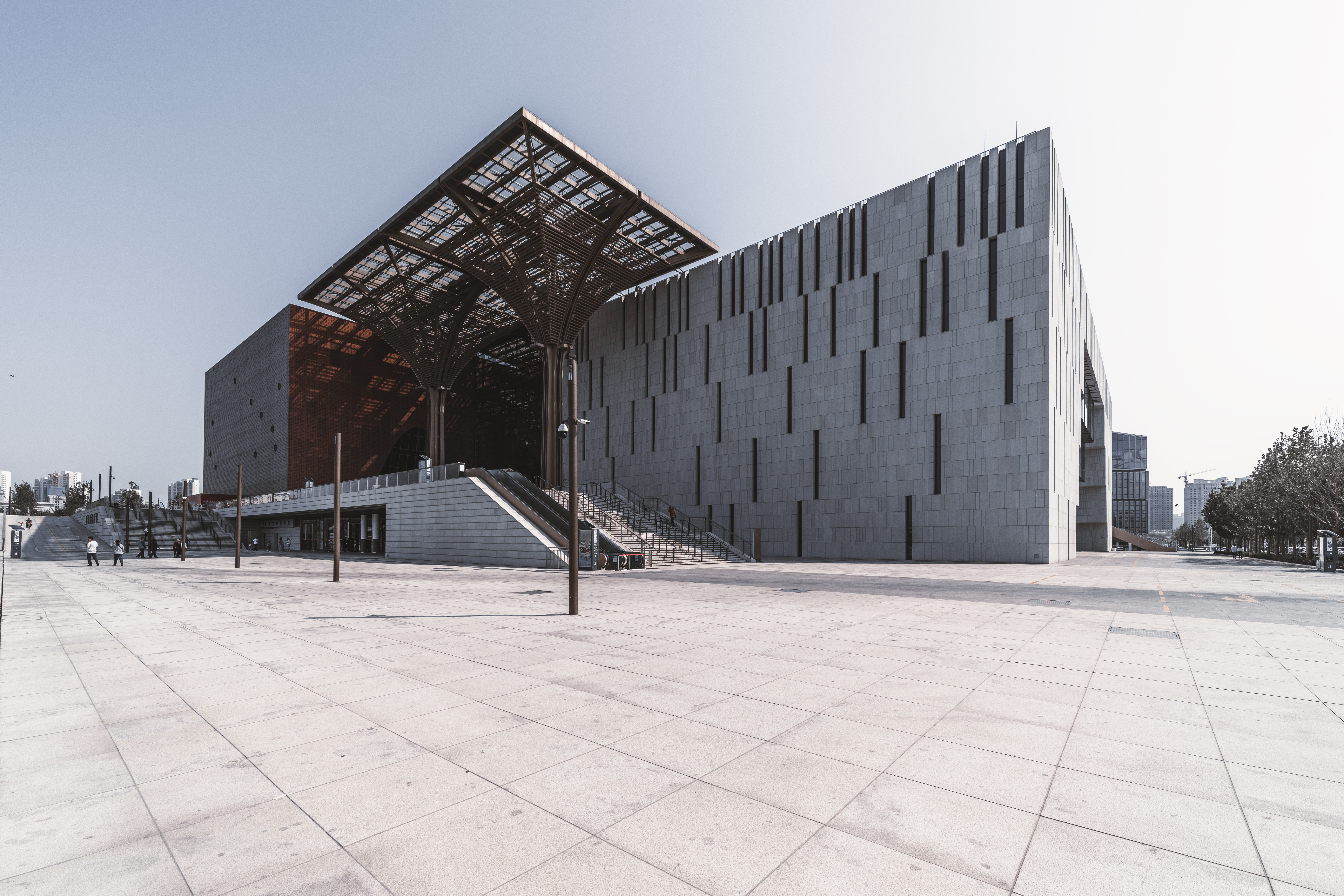 在此输入您的标题内容
在此输入文本
在此输入文本
THE ORIGINAL MATERIAL PACKAGE.
THE ORIGINAL MATERIAL PACKAGE NETWORK OF THE WHOLE STATION HAS EXCLUSIVE COPYRIGHT OR HAS
THE ORIGINAL MATERIAL PACKAGE NETWORK OF THE WHOLE STATION HAS EXCLUSIVE COPYRIGHT OR HAS
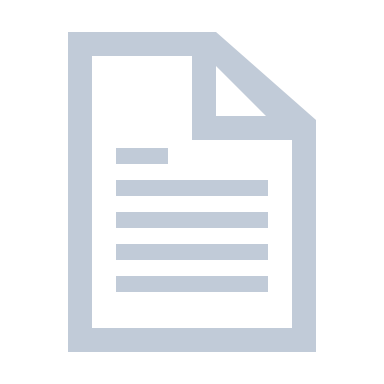 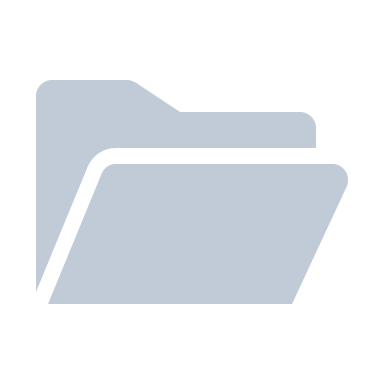 输入标题内容
Be always as merry as ever you can, for no-one delights in an sorrowful man. for no-one delights in an sorrowful man.
20XX_09_1
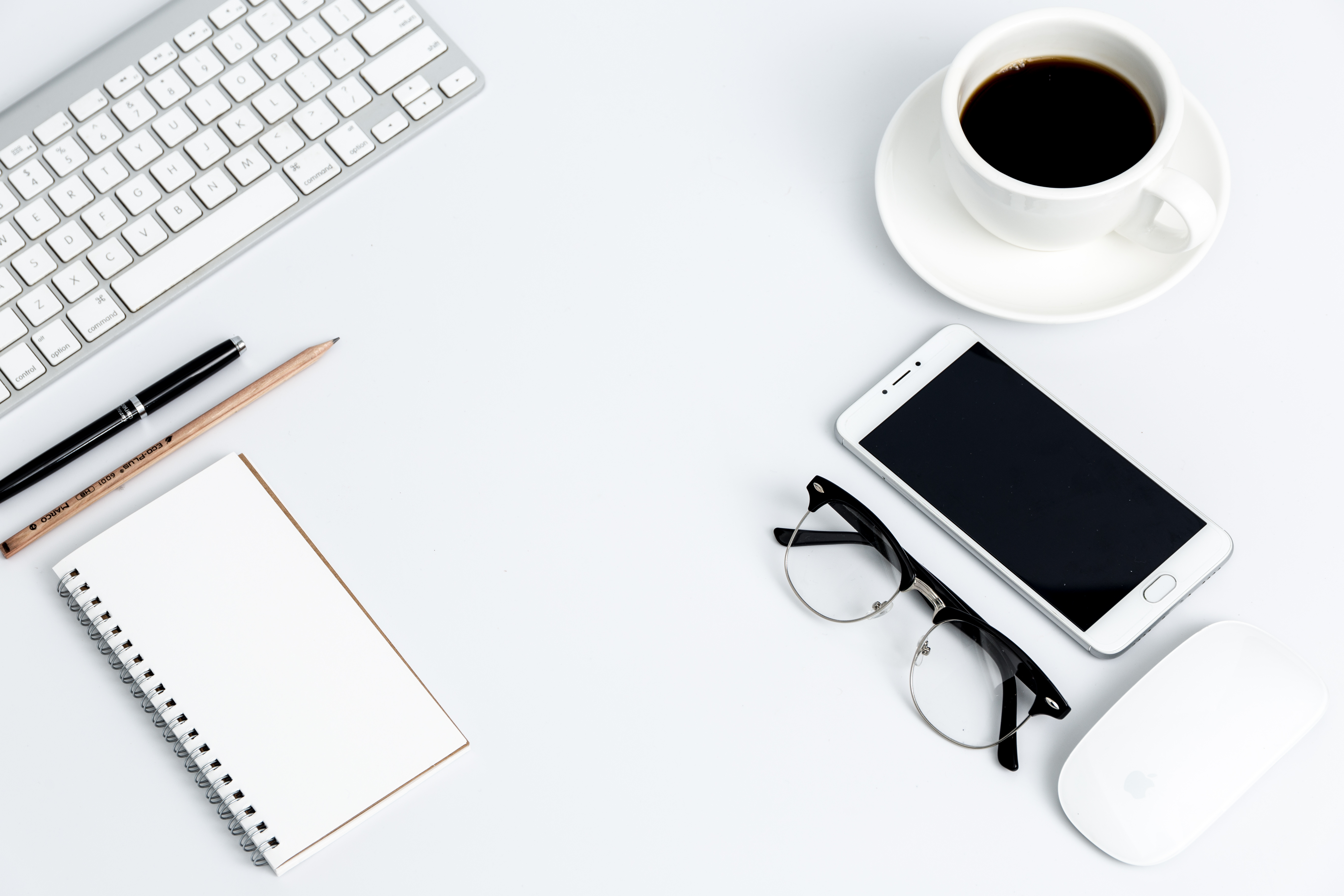 PLAN.D
在此输入文本内容在此输入
在此输入文本内容在此输入
THE ORIGINAL MATERIAL PACKAGE
点击添加相关标题文字，点击添加相点击添加相关标题文字点击添加相关标题文字，点击添加相点击添加相关标题文字
点击添加相关标题文字，点击添加相点击添加相关标题文字点击添加相关标题文字，点击添加相点击添加相关标题文字
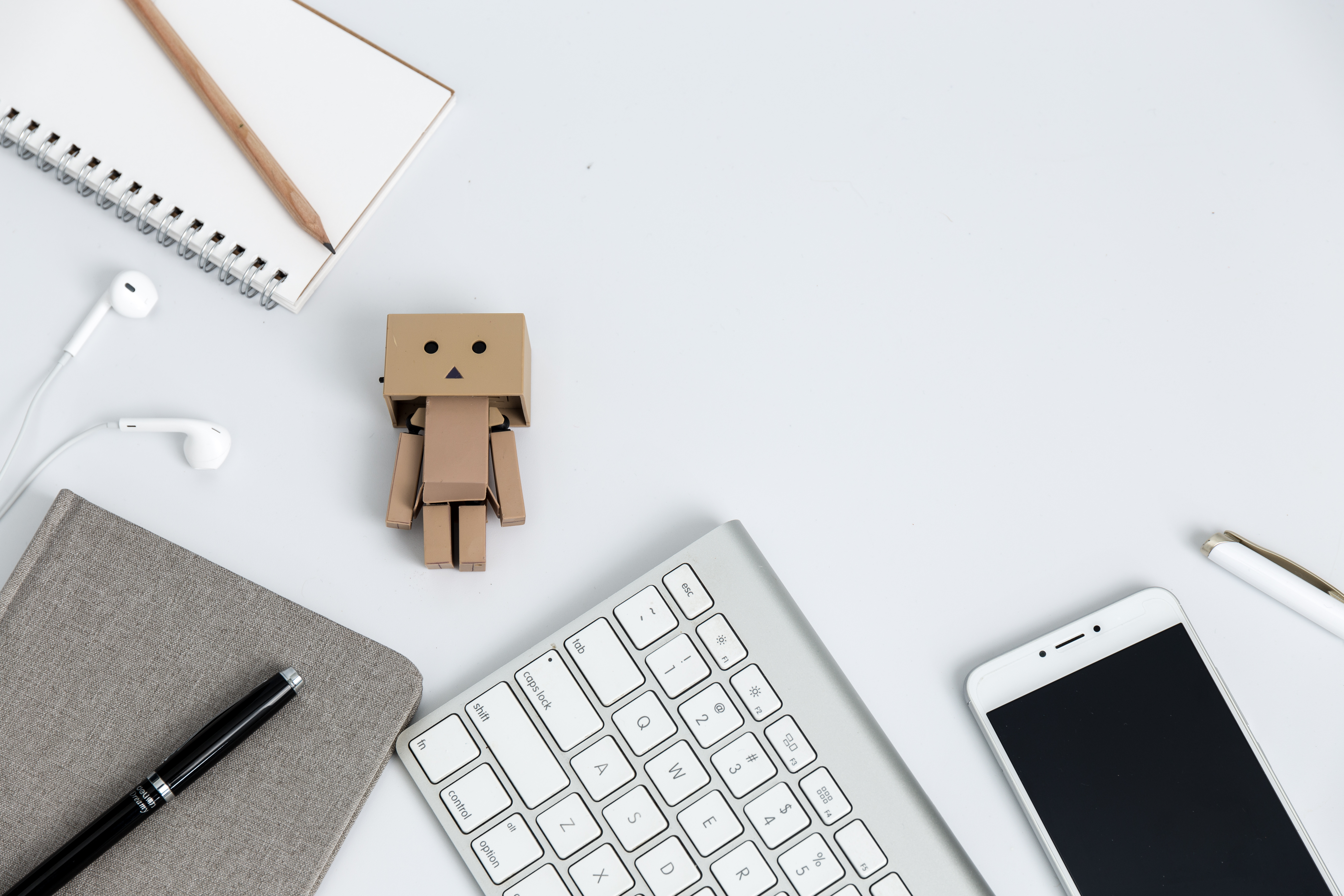 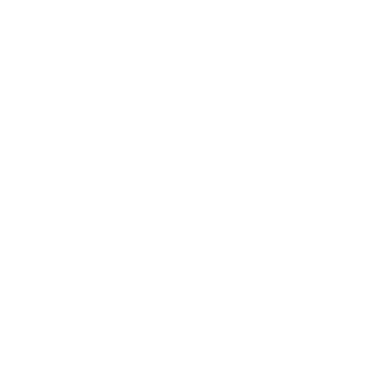 BUSINESS   PLAN
非常感谢您的观看！
Lorem ipsum dolor sit amet, consectetuer adipiscing elit. Fusce posuere, magna sed pulvinar ultricies, purus lectus malesuada libero, sit amet commodo magna eros quis urnaLorem ipsum dolor sit amet,
部门：XXX
汇报：XXX